C) BÜROKRATİK YÖNETİM YAKLAŞIMI
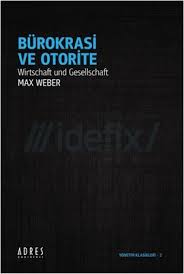 Klasik teorinin üçüncü yaklaşımı olan bürokrasi, 1900’lerin başlarında Alman sosyoloğu Max Weber tarafından geliştirilmiştir.
Uzun süre eserlerinin yabancı dillere çevrilmemesi nedeniyle fazla tanınmayan Weber, klasik örgüt teorisine önemli katkılarda bulunmuştur. 
Organizasyona ilişkin ünlü eseri "Sosyal ve Ekonomik Örgütlenme Teorisi", 1947 yılında İngilizce'ye çevrilince geniş bir etki alanı bulmuş; bir organizasyon yaklaşımı olarak bürokrasiyi inceleyen ve geliştiren başka yazarları da etkilemiştir.
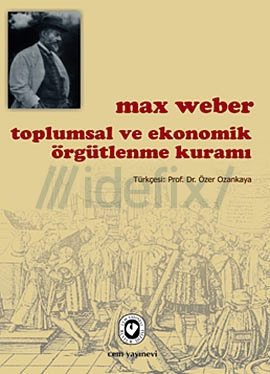 C) BÜROKRATİK YÖNETİM YAKLAŞIMI
Max Weber’e göre bürokratik bir yapı, günlük dilde kullandığımız, işlerin geciktirilmesi, yokuşa sürülmesi, ‘’bugün git yarın gel’’ anlamının tersine etkinlik açısında ideal bir organizasyon yapısıdır.
 Weber bürokrasiyi organizasyon açısından ele almış bir büro veya bir makam tarafından yönetimi düşünmüştür. 
 Weber büyük işletmelerin yönetimi için rasyonel bir esas olarak bürokrasiyi görmüştür.
 İdeal bir organizasyon biçimi olarak bürokrasi üzerinde durmuştur.
 Weber bürokratik yapının herhangi diğer bir yapıya nazaran çok üstün olduğunu düşünmüştür.
 Bürokrasiden en çok yarar sağlayabilmek için organizasyonların bazı özelliklere sahip olması gerektiğini düşünmektedir.
C) BÜROKRATİK YÖNETİM YAKLAŞIMI
Amaçların gerçekleştirilmesi için gerekli işler ileri derecede uzmanlaşmaya dayanır,		
İşle ilgili kararlar ilke ve yöntemlerle sürdürülecektir, Yönetimle ilgili kararlar yazılı hale getirilmelidir,
Personelin görevini, biçimsel olarak ve gayri şahsi bir şekilde yapması gerekir,
Çalışanlar teknik yeteneklerine göre çalıştırılmalıdır, 
Yükselmeleri performanslarına göre olacaktır,
Personel işin gerektirdiği teknik bilgi ve yeteneği ölçen sınav sonuçlarına göre seçilecek ve terfi ettirilecektir. 
Bir örgüt modeli olarak geliştirilen bürokratik organizasyon yapısının başlıca özellikleri şöyle ifade edilebilir:
1.Fonksiyonel uzmanlaşmaya dayanan iş bölümü,
2.Açık ve seçik bir şekilde belirlenmiş hiyerarşik bir yapı.  
3.İlke ve yöntemler.
C) BÜROKRATİK YÖNETİM YAKLAŞIMI
Bu yöntem ve ilkelerin izlenmesi ile organizasyondaki birlik sağlanacaktır. 
Üst kademelere, alt kademelerin çalışmalarını kontrol ve koordine etme imkanı verecektir.
Organizasyondaki mevkileri kim işgal ederse bu ilkelere göre çalışacaktır. 
Personelin sahip olması gereken özellikler;
1.Gayri şahsi ilişkiler, 
2.Teknik yetenek esasına dayanan bir personel seçim ve terfi sistemi,
3.Yasal yetkinin uygulanmasıdır.
Bürokratik yaklaşımın ilkeleri de daha önceki yaklaşımlara benzemektedir. 
Bu yaklaşıma göre bu ilkelerin izlenmesi ile etkin, ideal, şahsa göre değişmeyen ve rasyonel bir organizasyon yapısı oluşacaktır.
Bürokrasi yaklaşımı, biraz da günlük hayatta edinilen tecrübelerinde etkisi ile yoğun bir şekilde inceleme ve araştırma konusu yapılmıştır. 
Warren Bennis bürokratik yapının modern topluma uymadığını ve bu tür yapıların sonunun  geldiğini iddia etmiştir.
KLASİK TEORİNİN ORTAK NOKTALARI
A. Organizasyonlarda insan unsuru dışındaki faktörler üzerinde durulmuştur. 

İnsan unsuru daima ikinci planda ele alınmıştır.
İnsanın insan olarak kendini ifade etmesinin zorunlu aracı olan iletişimin, çalışanlar açısından ne anlama geldiğini önemsememiştir 
Çalışanların iş tatminleri ve motivasyonları üzerinde durmamışlardır.
Şahsi sorunların iş yerine yansımayacağı, işletme içinde geçirilen zaman ile işletme dışındaki yaşamın birbirinden ayrı olduğu varsayılmıştır. 
Maddi faktörler düzenlendikten sonra insanın öngörülen doğrultu ve şekilde davranacağı -davranması gerektiği- varsayılmıştır.
Bu yönüyle klasik teori, mekanik organizasyon yapıları olarak adlandırılan yapıları önermiştir.
KLASİK TEORİNİN ORTAK NOKTALARI
B. Rasyonellik ve mekanik süreçler, yaklaşımların hareket noktaları olmuştur. 

Makine, insan, iş ilişkilerinde rasyonellik ana hareket noktasıdır. 
İnsan unsuruna ilişkin faktörler incelenmemiştir.
İnsanı kendine söyleneni yapan, pasif bir unsur olarak varsaymıştır. 
İnsan unsuru dışındaki unsurların belirlenen ilkeler doğrultusunda bir araya getirilmesi ile yapı oluşturulmuş ve insan unsurunun bu yapı içine konması ile onun bir makine gibi, ilgili kademenin öngördüğü doğrultuda davranacağı varsayılmıştır.
KLASİK TEORİNİN ORTAK NOKTALARI
C. Esas itibarıyla kapalı sistem anlayışı ile organizasyonlar ele alınmıştır. 

Bütün yaklaşımlar organizasyon içi dahili etkinliğin nasıl sağlanabileceği üzerinde durmuştur.
Uyulması gereken ilkeleri evrensel kabul etmişlerdir.
Dış çevre şartlarına ve organizasyonların değişen şartlara nasıl uyabilecekleri üzerinde durmamıştır.  

	D. İşbölümü ve uzmanlaşma, klasik teorinin temel taşını oluşturur.
 
	E. Her üç yaklaşımda da yetki tek merkezdedir ve tek bir yönetici vardır. 
Astların kararlara katılması ancak danışma niteliğinde söz konusu olabilir.